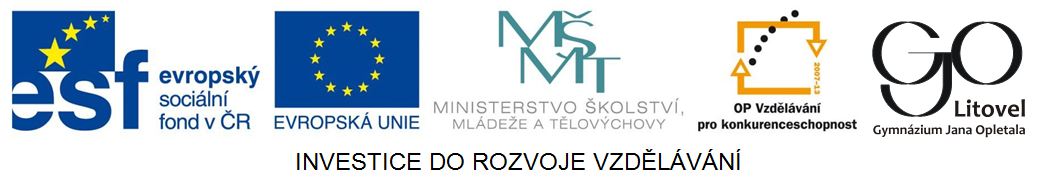 Způsobová slovesa - préteritum
Způsobová slovesa a jejich významy
	müssen = muset		sollen = mít povinnost
	dürfen = smět			wollen = chtít
	mögen = mít rád		können = moci, umět
 Časování v préteritu – koncovky
 jedn. č.	 1. ich    - te 			mn. č.     1. wir   - ten
	 2. du    - test				 2. ihr    - tet
	 3. er     - te				 3. sie    - ten
 Způsobová slovesa v préteritu ztrácejí přehlásku:
   1. ich musste /durfte/mochte/ konnte	 1. wir mussten
   2. du musstest				 2. ihr musstet
   3. er musste					 3. sie mussten
I. Cvičení - tvoř věty v préteritu:
Du ………… auch an die anderen denken. (sollen)
…………. ihr 5 Minuten warten? (können)
Sie  ………… den Gulasch nicht. (mögen)
Die Kinder  ………… nicht lange fernsehen. (dürfen)
Daniel ………… am Sport teilnehmen. (müssen)
Sie ………… nichts machen.( wollen)
Was ………… du  zum Frühstück? (mögen)
Man ………… die Übung nicht schreiben. (können)
Mein Bruder ………. sein Zimmer aufräumen. (müssen)
Die Oma ………. Ihre Enkel nicht besuchen. (dürfen)
Der Schüler ………. die Übung nochmals schreiben. (sollen)
II. Cvičení - tvoř věty v préteritu:
Er – hier – nicht – parken – dürfen
……………………………………………………………………………… .
Du – keine Hausaufgabe – schreiben – wollen
……………………………………………………………………………… ?
Karl – Klara – nicht mehr – mögen
……………………………………………………………………………… .
Ich – den Tanz – nicht – tanzen – können
……………………………………………………………………………… .
Wir – der Mutter — helfen – sollen
……………………………………………………………………………… .
Du – die Wahrheit – müssen – deinem Bruder – sagen
……………………………………………………………………………… ?
III. Cvičení - přelož v préteritu:
Nemusela vůbec odpovídat.	
Měl vyvenčit psa.
Měl jsi rád svoji babičku?
Směl jí pomoci?
Mohli jste přeložit ten text?	
Co jste chtěli dělat?
Včera museli zůstat v posteli.
Neměl jsem to dělat.
Neměla nikdy ráda školu.
Nechtěli jste kávu?
Nesměli jít na večírek.
Musela jít nakoupit.
Neuměl jezdit na kole.
Řešení – I. cvičení:
Du solltest auch an die anderen denken. 
Konntet ihr 5 Minuten warten? 
Sie mochte/ mochten den Gulasch nicht. 
Die Kinder durften nicht lange fernsehen. 
Daniel musste am Sport teilnehmen.
Sie  wollte/ wollten nichts machen.
Was mochtest  du  zum Frühstück? 
Man konnte die Übung nicht schreiben. 
Mein Bruder musste sein Zimmer aufräumen. 
Die Oma durfte ihre Enkel nicht besuchen. 
Der Schüler sollte die Übung nochmals schreiben.
Řešení – II. cvičení:
Er – hier – nicht – parken – dürfen
Er  durfte hier nicht parken. 
Du – keine Hausaufgabe – schreiben – wollen
Wolltest du keine Hausaufgabe schreiben?
Karl – Klara – nicht mehr – mögen
Karl mochte Klara nicht mehr.
Ich – den Tanz – nicht – tanzen – können
Ich konnte den Tanz  nicht tanzen.
Wir – der Mutter — helfen – sollen
Wir sollten der Mutter helfen.
Du – die Wahrheit – müssen – deinem Bruder – sagen
Musstest du deinem Bruder die Wahrheit sagen?
Řešení – III. cvičení:
Sie musste gar nicht antworten.	
Er sollte den Hund ausführen.
Mochtest du deine Oma?
Durfte er ihr helfen?
Konntet ihr den Text übersetzen?	
Was wolltet ihr machen?
Gestern mussten sie im Bett bleiben.
Ich sollte es nicht tun.
Sie mochte nie die Schule.
Wolltet ihr keinen Kaffee?
Sie durften nicht zur Party gehen.
Sie musste einkaufen gehen.
Er konnte nicht Rad fahren.
Zdroje

BAUMBACH, R., VÁCLAVKOVÁ, G. Mluvnice němčiny. 1. vydání. FIN PUBLISHING Olomouc, 1997. ISBN 80-86002-13-6.

DUSILOVÁ, D., EBEL, M., GOEDERT, R., KOLOCOVÁ, V., VACHALOVSKÁ, L. Nová cvičebnice německé gramatiky. Nakladatelství POLYGLOT, Praha. Třetí vydání, dotisk 2002. ISBN 80-86-195-10-4.

HELBIG, G., BUSCHA, J. Deutsche Grammatik. Ein Handbuchbuch für den Ausländerunterricht. 15., durchgesehene Auflage 1993. Langenscheidt Verlag. Germany. ISBN 3-324-00118-8.

MOTTA, G., CVIKOWSKA, B., VOMÁČKOVÁ, O., ČERNÝ, T. Direkt 2 neu. Němčina pro střední školy. Učebnice a pracovní sešit. Nové přepracované vydání: Tomáš Černý,  Klett nakladatelství s. r. o., Praha 2012. ISBN 978-80-7397-101-4.